Chemistry: Atoms and Reactions
Students need to have notebook and e-book
Review: Atoms
This handsome guy (Democritus) said that everything is made of atoms (See History of Atomic Model)
They are tiny building blocks of all matter
There are 118 known types of atoms, but only 91 are found naturally on earth
Scientists list atoms from smallest to largest in the periodic table
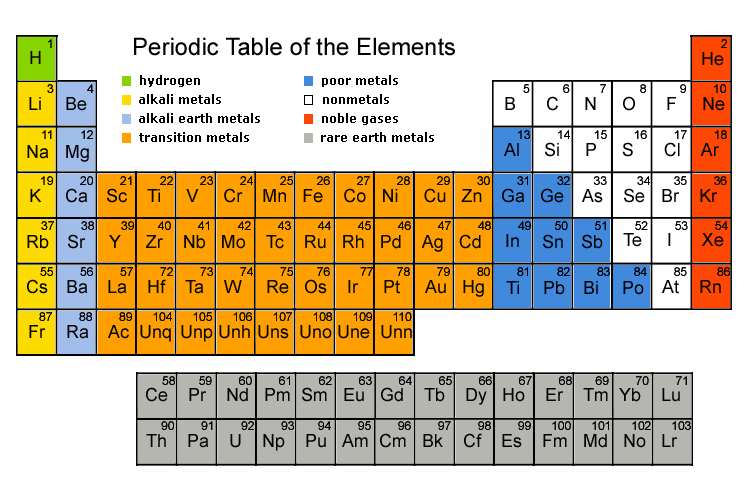 DO NOT COLOUR ON YOUR PERIODIC TABLE!
Pg. 2
When Atoms Combine
When atoms stick together they form:
Molecules - clusters of atoms (e.g. water-H2O) 
OR
Crystal Lattices - Large grid-like structures (e.g. sand-SiO2, where each grain is made a single lattice)
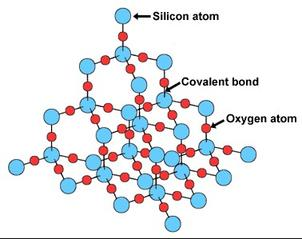 Pg. 3
The difference between Elements and Compounds
Elements
Are substances made up of just one type of atom
E.g. Diamond is only made of carbon, oxygen gas is made of only oxygen (O2) , a buckyball is made of only carbon (C60) and copper metal is made only of copper atoms
Note: Metallic elements always form crystal lattices
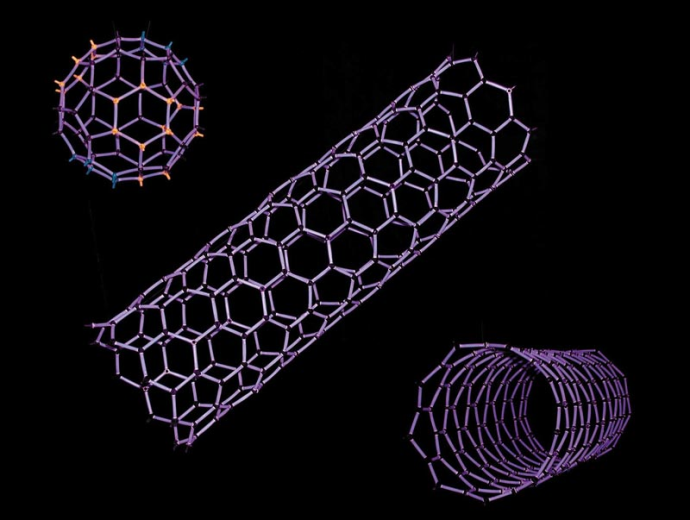 Compounds
Are substances with different types of atoms
E.g. sugar (carbon and hydrogen atoms), DNA, salt
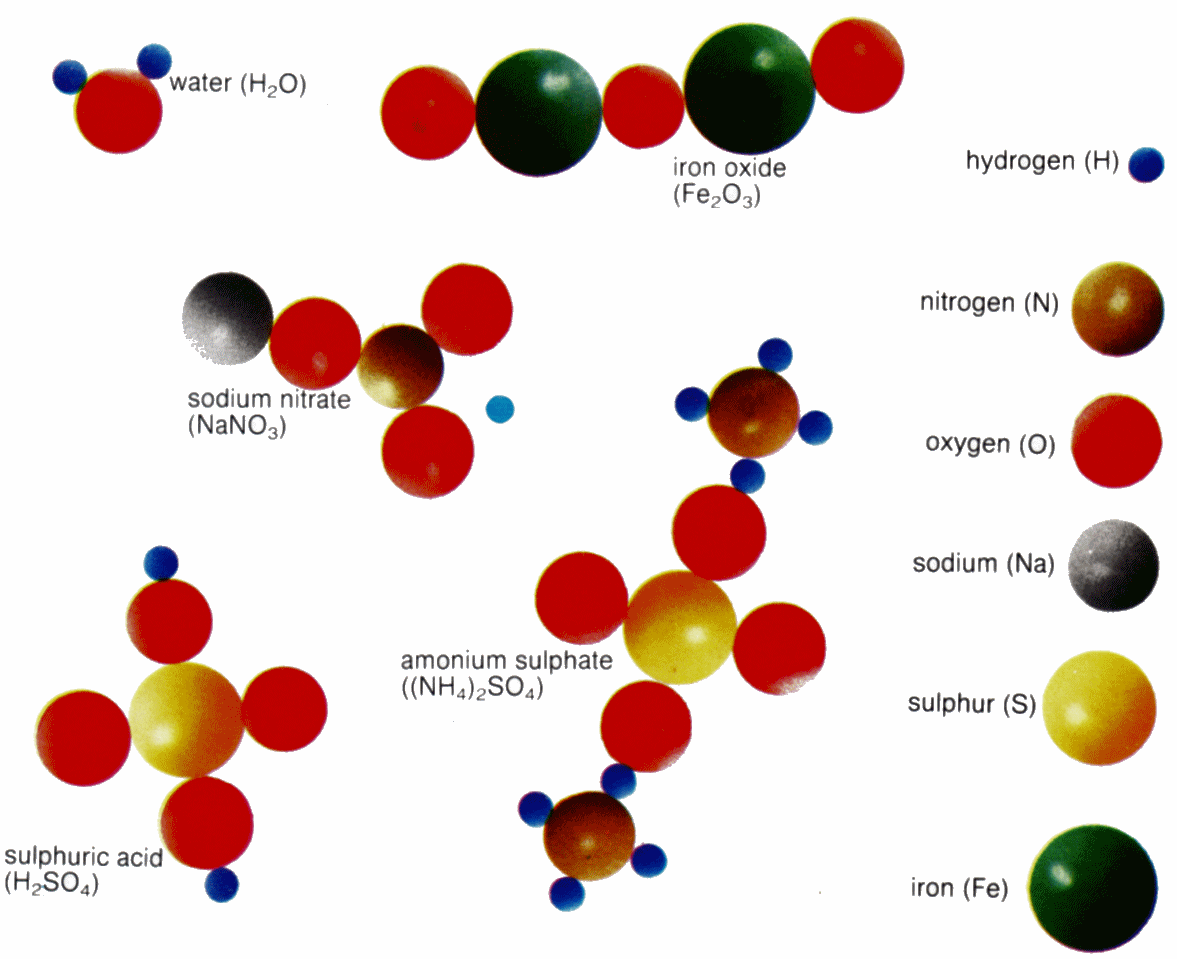 Have a go! Element or compound?
Element
Compound
Compound
Element
Compound
Element
Compound
Element
Hydrogen
Water
Carbon dioxide
Iron
Sulphur dioxide
Chlorine gas
Table salt
Nitrogen
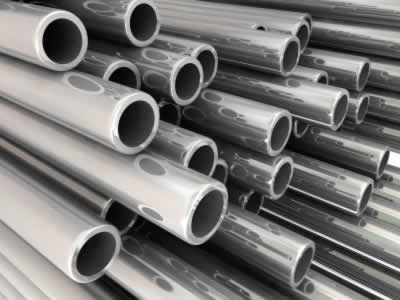 Pg. 4
What’s inside Atoms?
Have you ever seen an atom? www.youtube.com/watch?v=yqLlgIaz1L0
Faith in Science
Romans 1:20 (NLT) - For ever since the world was created, people have seen the earth and sky. Through everything God made, they can clearly see his invisible qualities--his eternal power and divine nature. So they have no excuse for not knowing God.

Faith in Science and Faith in God require people to trust in things that cannot always be seen.
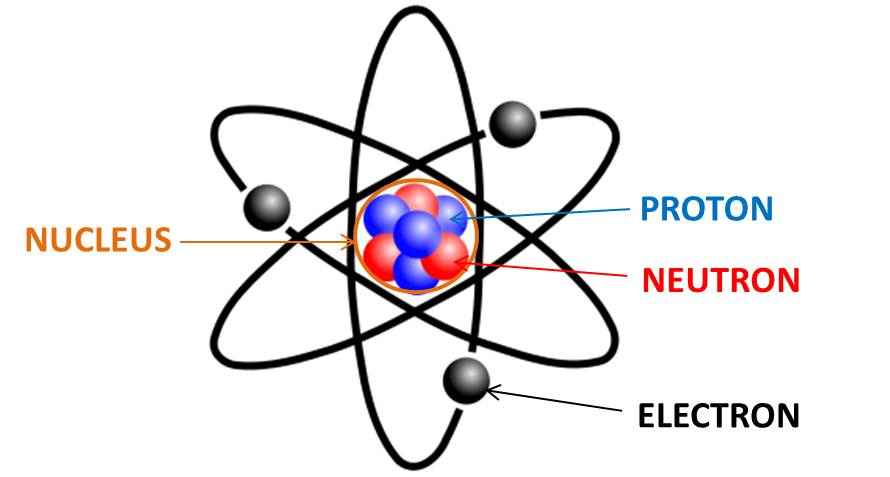 Inside atoms
Atoms are made of three subatomic particles; protons, neutrons and electrons

Protons (+) form a cluster with Neutrons (neutral) to form a nucleus

Electrons (-) move very fast around the nucleus in shells/clouds
A table on size and charge of subatomic particles:
Note: If you could have a teaspoon full of only neutrons, it would weigh about 10 billion tons, or the weight of an average mountain!
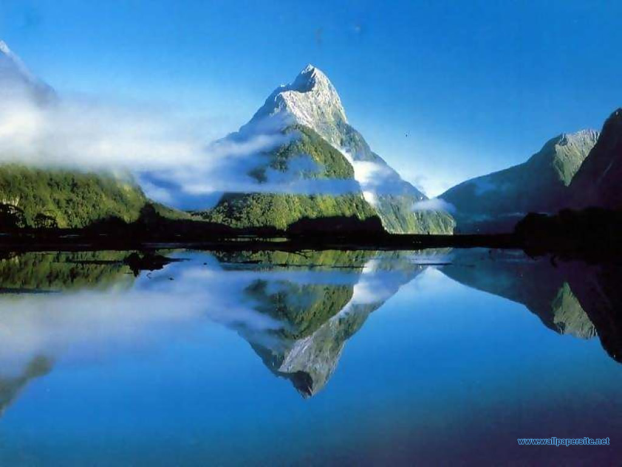 Atomic Nucleus
Atomic nuclei
It is the number of Protons in the nucleus that defines the type of atom (therefore, the type of element)

E.g. All hydrogen atoms have 1 proton in their nucleus, all lithium atoms have 3
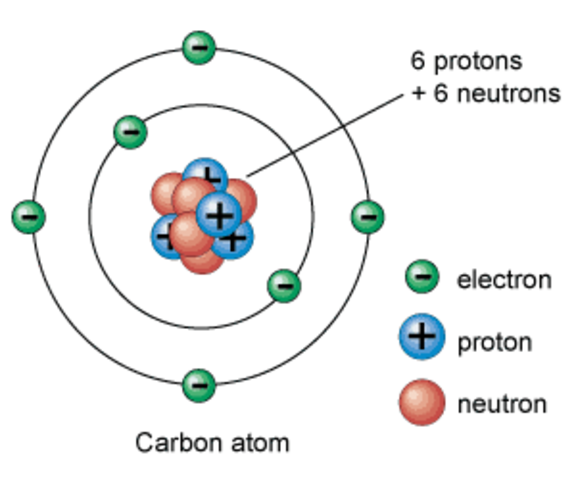 Atomic nuclei
Atomic number -The number of Protons in the nucleus of an atom.

Mass number - The number of protons + neutrons in a nucleus of an atom
It tells us the average mass of all the types of atoms of that element. (i.e. Carbon 12 vs Carbon 13)
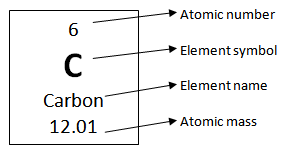 Electrons
Electrons and the nucleus
The number of electrons are usually equal to the number of protons in an atom, making its overall charge neutral
Electrons are really far away from the nucleus, so most of an atom is empty space
Note: If a nucleus was the size of a golf ball, the electron clouds would be the size of a football stadium!
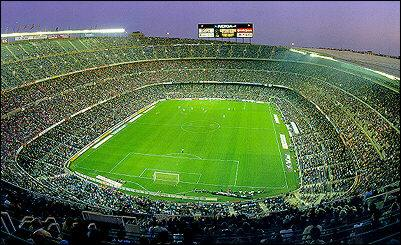 Why do atoms stay together?
The (-) electrons in an atom are attracted to the (+) protons in the nucleus

They don’t fall in because they are trapped in electron shells (like layers of an onion)
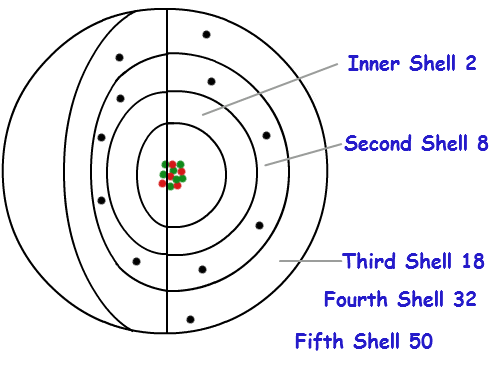 Pg. 5-8
Electron shells
The shell closest to the nucleus has the lowest energy level and the energy level increases the further away the shell is.
The 1st = 2 elecrons max
The 2nd = 8 elecrons max 
The 3rd =18 elecrons max
The 4th = 32 elecrons max


Once closest shell is full, the electrons then move to the next shell outwards until they are used up.

We will be using the rule of 2, 8, 8, 2
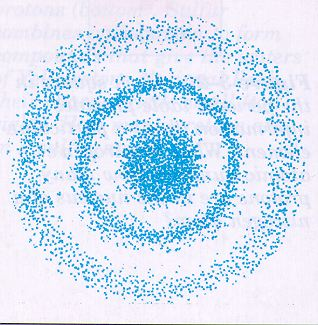 Pg. 9-11
Demo: Indirect Observation of Electron Shells
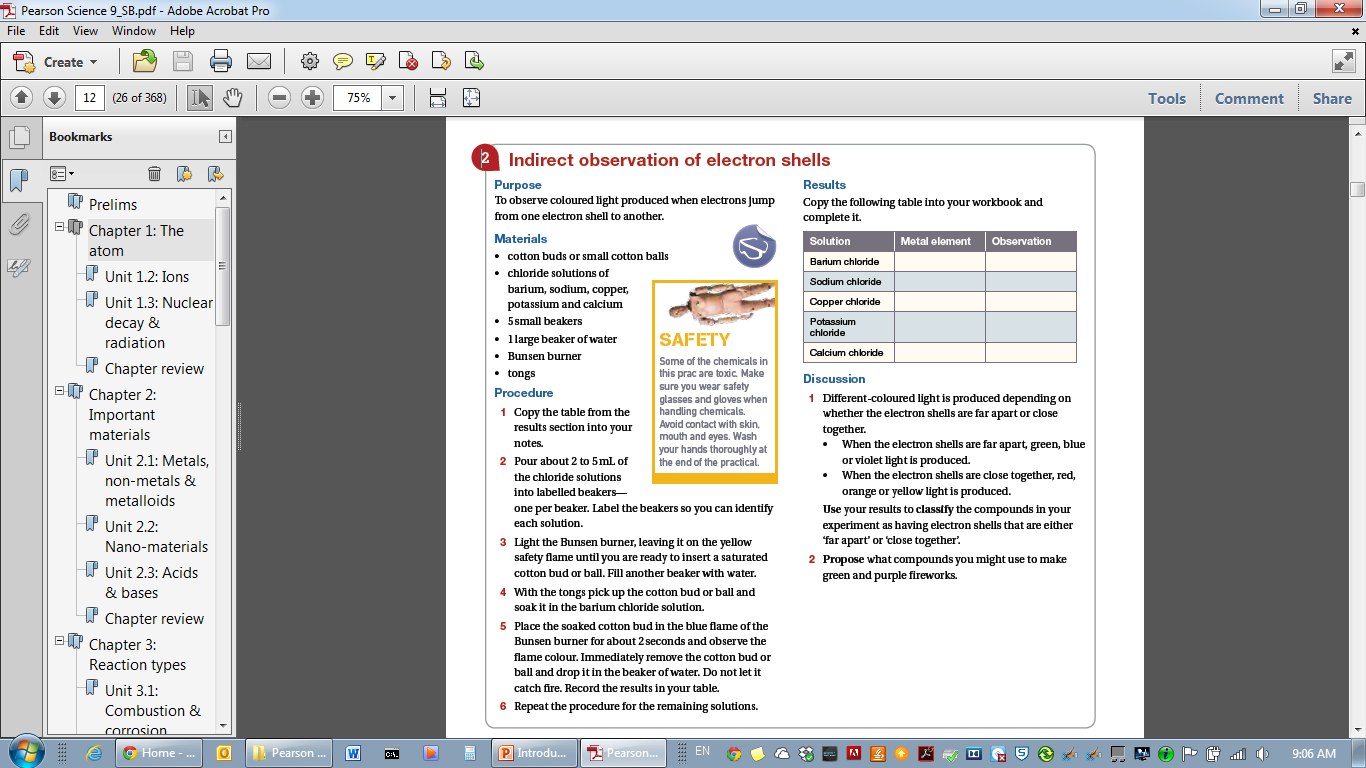 [Speaker Notes: Year 9 Pearson, Pg 12]
What’s happening
When metals are heated in a flame, the flame becomes coloured due to the electrons being ‘excited’.
Fireworks make use of this for the colours they produce.
The heat causes the electrons to reach higher energy levels but they can’t maintain it so when they fall back into their original shell they emit a light.
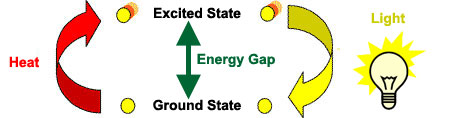 If there is a small energy gap, then a low energy visible light (e.g. red/yellow) is emitted as the excited electrons fall back to their original state.

If there is a large energy gap, then a high energy visible light (e.g. green/blue) will be emitted as the electrons fall back into their original state.
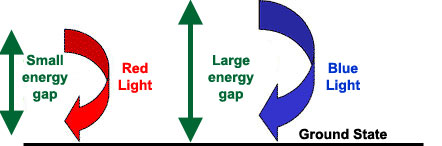 [Speaker Notes: http://www.chemicalconnection.org.uk/chemistry/topics/view.php?topic=3&headingno=5]
Writing Electron configuration
The number of atoms in each shell of an atom is known as the electron configuration
For example, Sodium has 11 electrons, so it has 2 in the first shell, 8 in the second and 1 in the 3rd.
Its electron configuration is 2, 8, 1

What element has the electron
configuration of:
  2, 8, 4 - ______________
  2, 2 - _______________
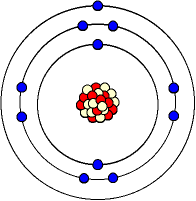 Practice Writing Atomic Information
Chlorine





Element Name:
P:
N:
E:
Shells:
e-config:
Diagram:
Carbon





Element Name:
P:
N:
E:
Shells:
e-config:
Diagram:
Fluorine





Element Name:
P:
N:
E:
Shells:
e-config:
Diagram:
Magnesium





Element Name:
P:
N:
E:
Shells:
e-config:
Diagram:
Element Name:
P:
N:
E:
Shells:
e-config:
Diagram:
Element Name:
P:
N:
E:
Shells:
e-config:
Diagram:
20
Ne
Pg. 15
Review Quiz
Questions
Answers
How many elements are there?

Define: “A cluster of atoms”

Sulphur Dioxide – Element or Compound?

State the 3 subatomic particles.

What does the atomic number tell us?

Define: the number of electrons in each shell of an atom is called?
_______________

_______________

_______________

_______________

_______________


_______________